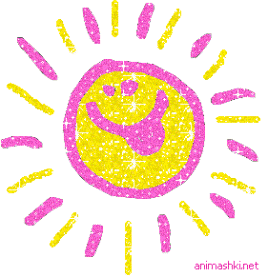 Семинар«Современные технологии обучения дошкольников»
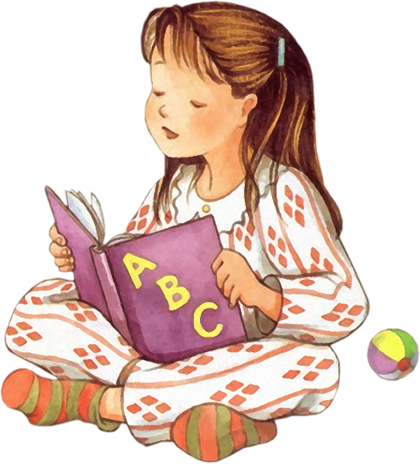 Набиева Роза Мусовна
МБДОУ «ЦРР  детский сад №8 «Солнышко»
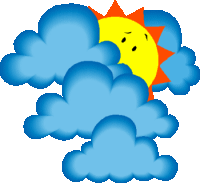 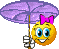 Проблемная ситуация – это познавательная задача, которая характеризуется противоречием между имеющимися знаниями, умениями, отношениями и предъявляемым требованием.
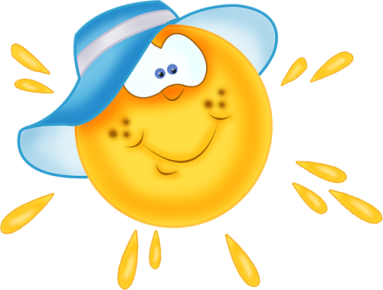 Проблемная ситуация, по мнению психологов, составляет необходимую закономерность творческого мышления, его начальный момент.
Что же включает в себя проблемная ситуация? Психологи выделяют три основных компонента:
*неизвестное, то есть новое знание, которое усваивает ребенок или 
   способ деятельности;
*познавательная деятельность;
*творческие возможности и достигнутый уровень знаний.
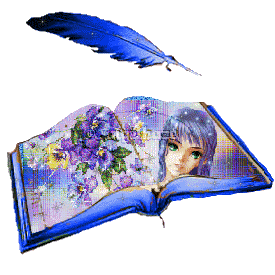 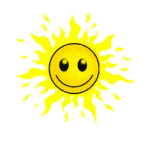 Методика создания проблемных ситуаций
воспитатель подводит детей к противоречию и предлагает им самим найти способ его разрешения;
 сталкивает противоречия практической деятельности;
 излагает различные точки зрения на один и тот же вопрос;
 предлагает рассмотреть явление с различных позиций;
побуждает делать сравнения, обобщения, выводы из ситуации, сопоставлять факты;
ставит конкретные вопросы (на обобщение, обоснование, конкретизацию, логику рассуждения);
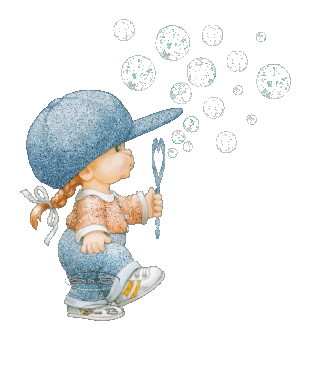 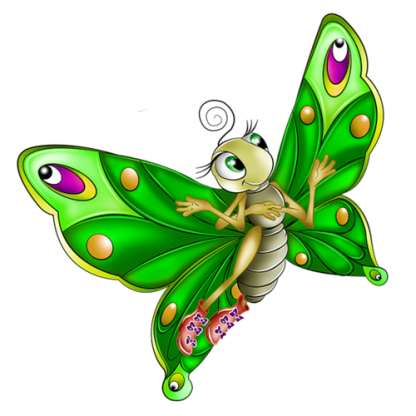 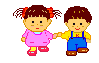 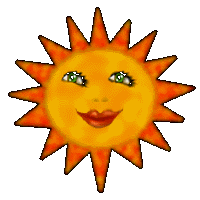 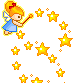 Вывод.  
Когда найден ответ, выход из проблемной ситуации, педагог всегда должен сделать вывод, обобщить высказывания детей и подвести их к правильному решению. 
В выводе ребёнок услышит свою гипотезу и предложения по решению проблемы.
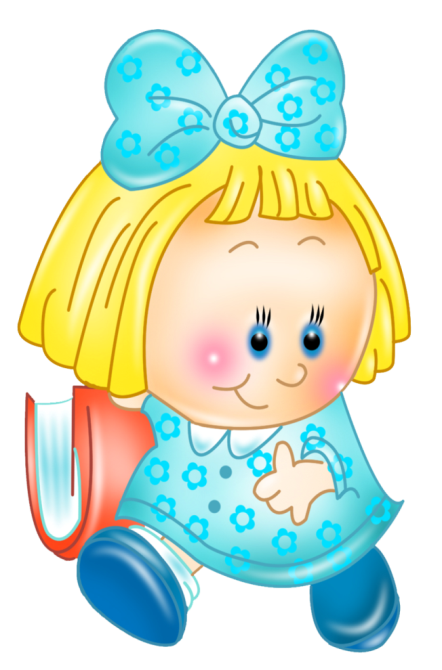 ПС: «Почему варежки мокрые?»
- Какое время года на улице? (зима)
- Мы видели на прогулке воду?
- Зимой мы можем увидеть на улице воду?
- Почему промокли наши варежки, и, откуда взялась вода, если на улице снег?
Математика: Нужно козлику перебраться на другой берег реки, но не может. Необходимо подобрать мостик (полоска бумаги) и проложить через речку.При выполнении задания дети сталкиваются с затруднением – не все мостики подходят.- Что надо сделать, чтобы подобрать правильную полоску? (сравнить длину полоски и ширину реки).
Спасибо за внимание